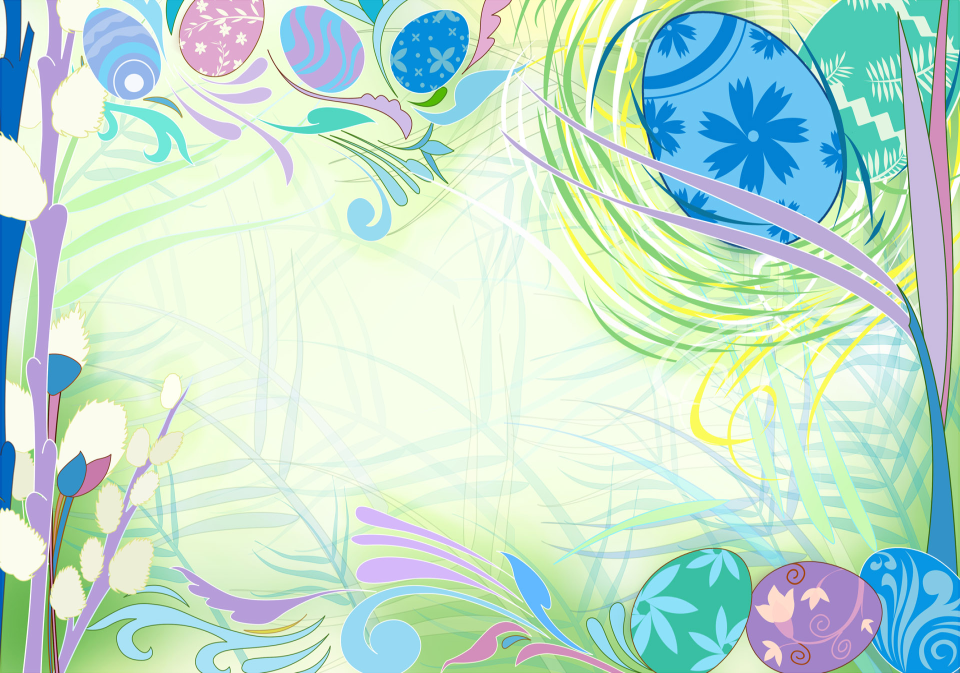 УРОК  ТЕХНОЛОГИИ  
В  6  КЛАССЕ, РАЗДЕЛ  «РУКОДЕЛИЕ» ПО ТЕМЕ:  «Пасхальные традиции. Подготовка пасхальных подарков».
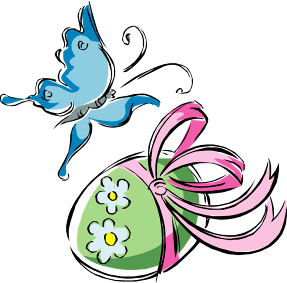 учитель технологии ГБОУ СОШ № 73:
 Агнистикова Галина Петровна
г. Москва, 2012 год.
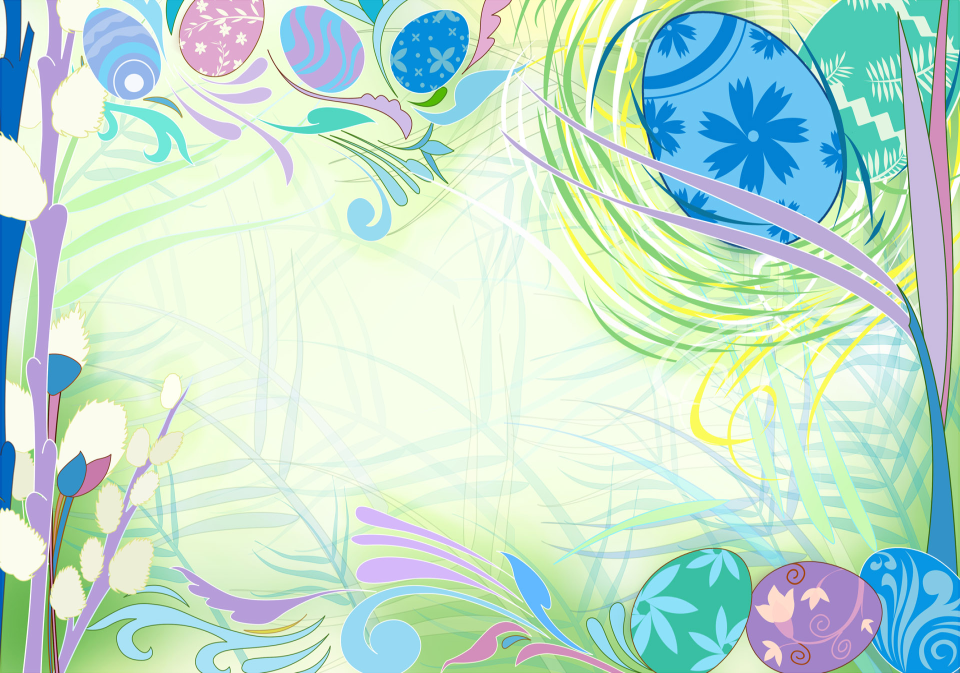 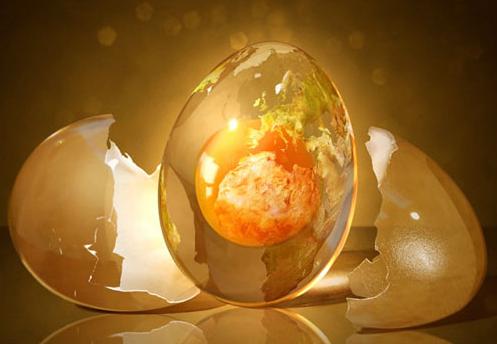 Яйцо – начало всех начал
Польское ноу-хау: пасхальные яйца с аппликациями
http://ria.ru/video/20080324/102077260.html
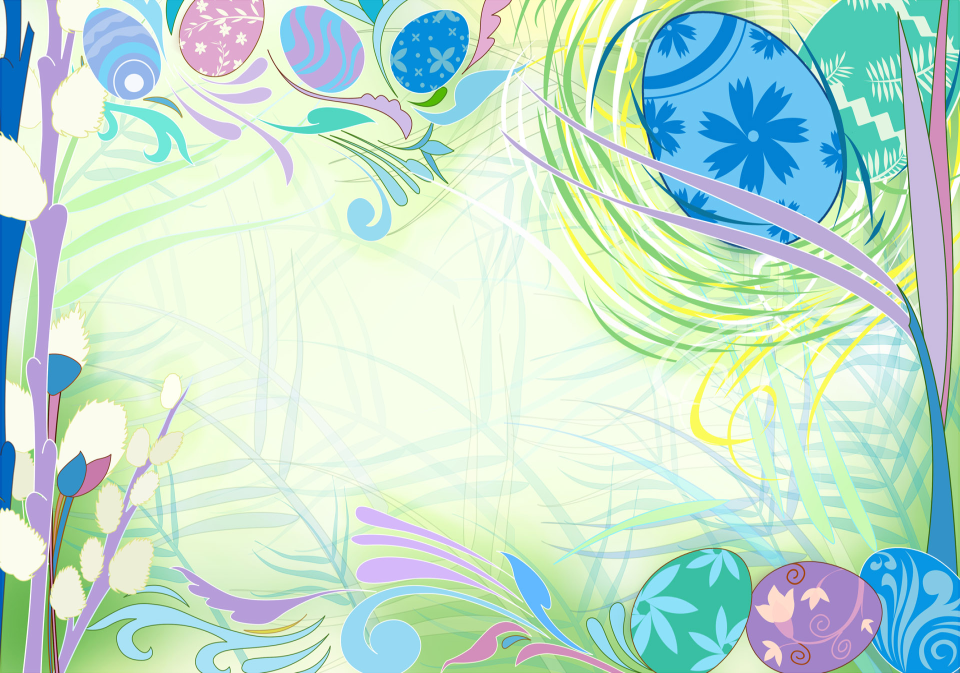 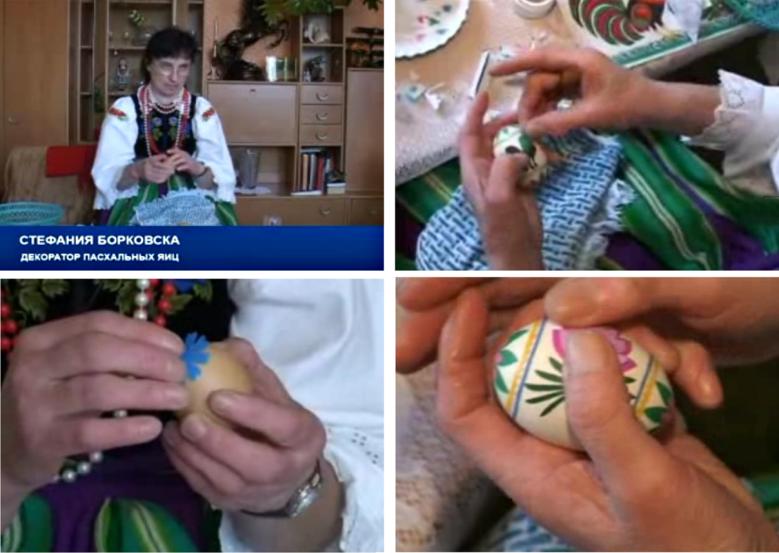 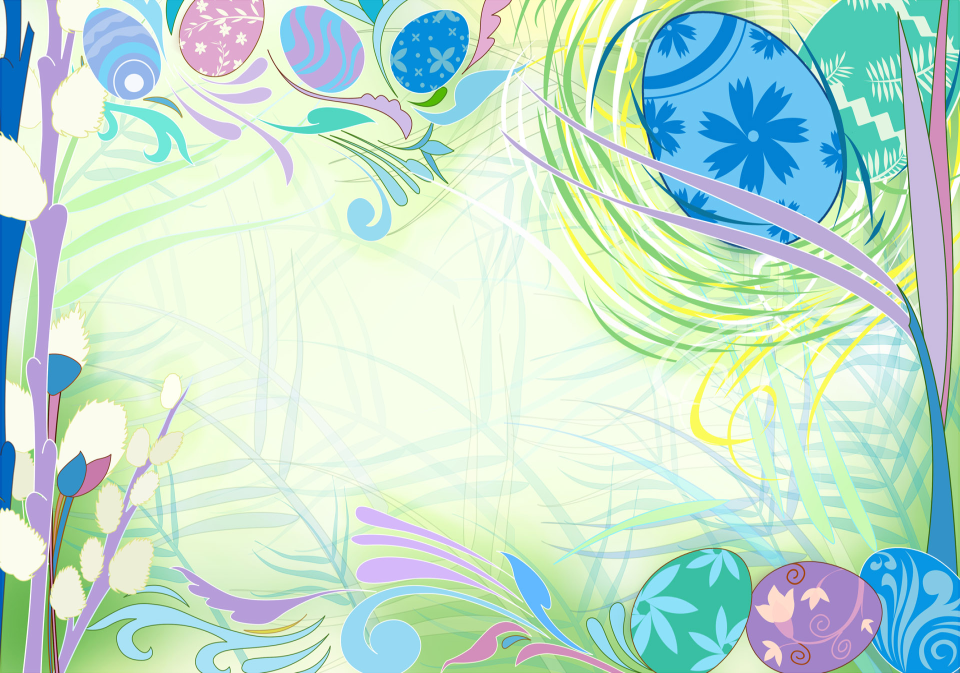 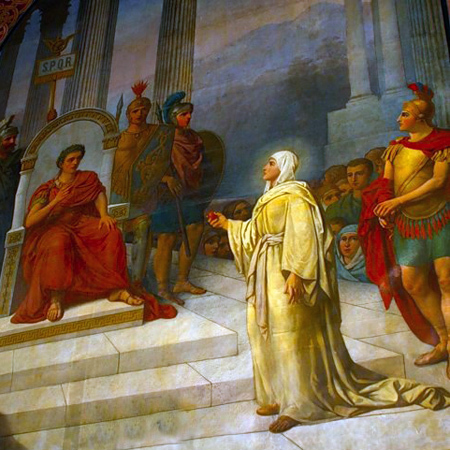 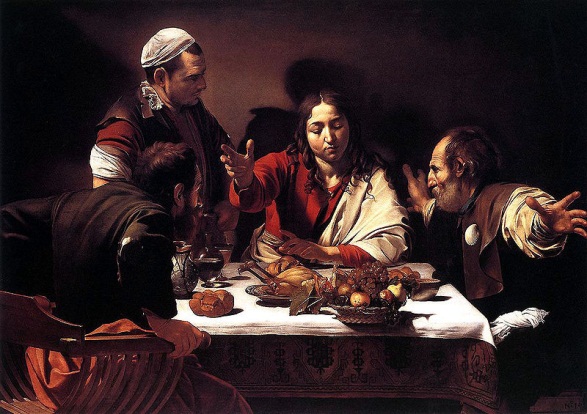 Легенды о традиции крашения яиц
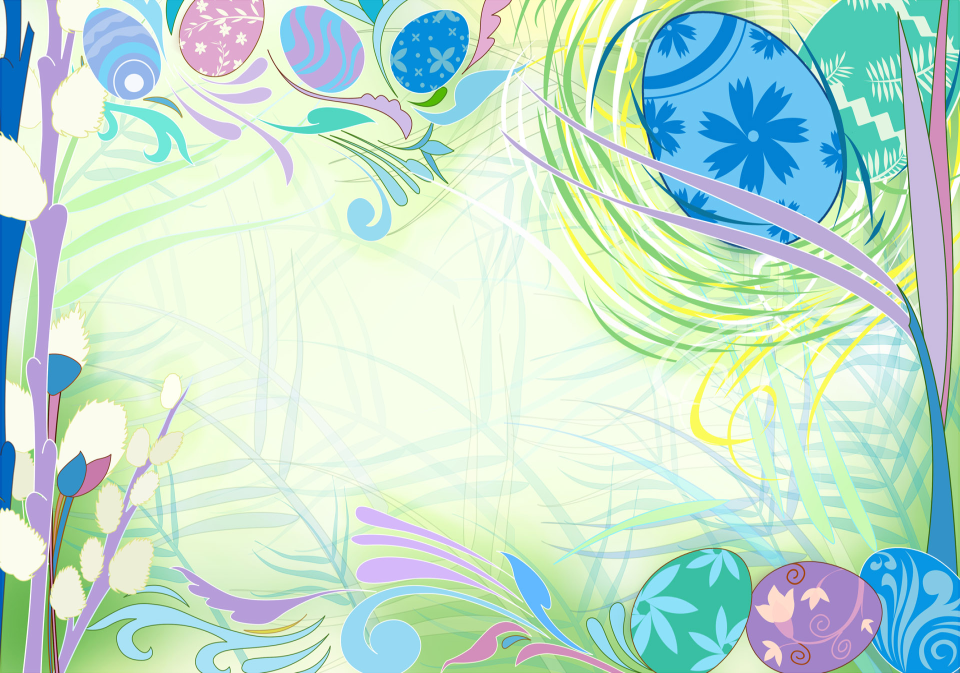 Каждый год мы ждем дня Светлого Христова Воскресения.
Говорят «Хорошо яичко к Христову дню», поэтому будем учиться делать оригинальный подарок к Пасхе.
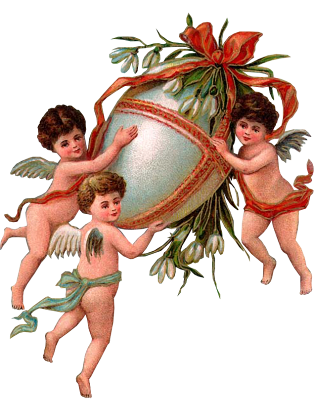 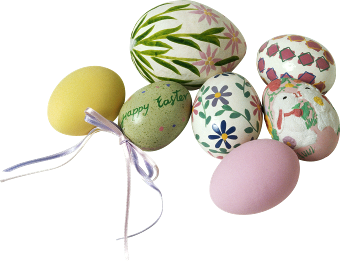 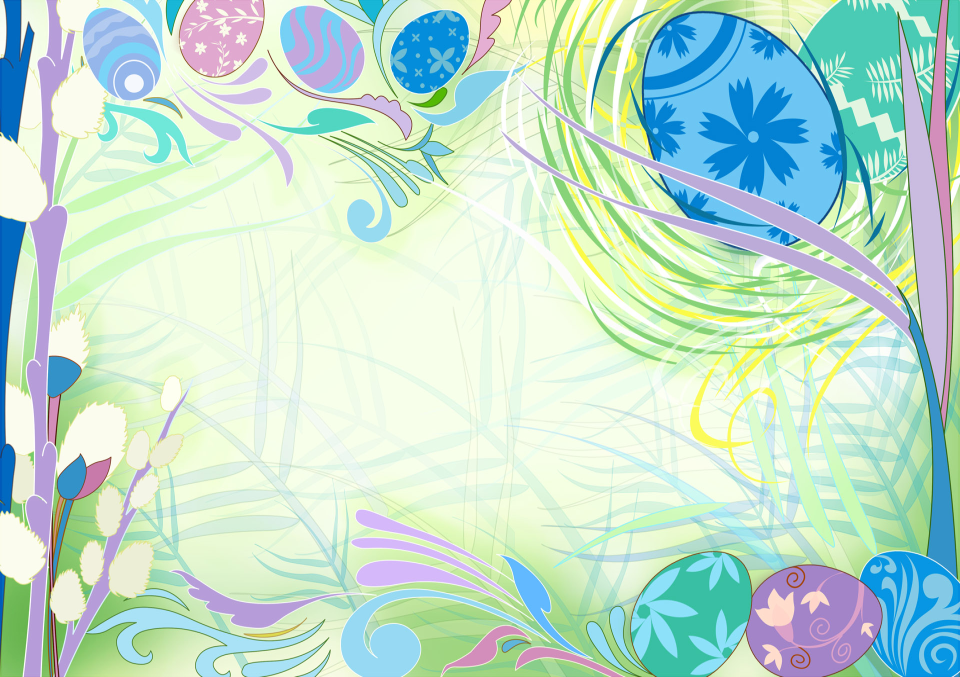 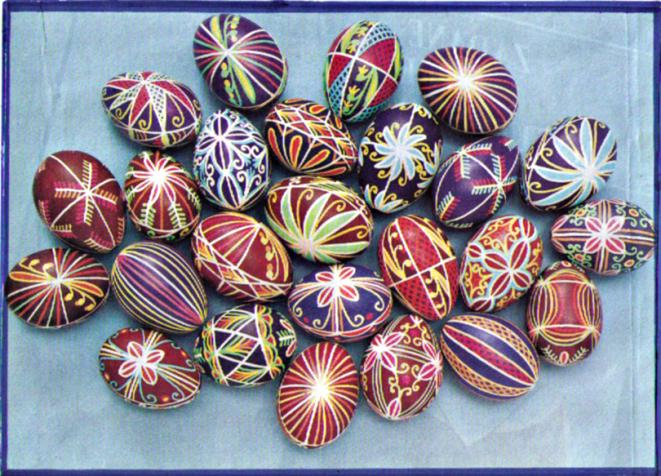 Старинный обычай раскрашивать яйца к Пасхе не только не забыт, но и получает новый размах.
Будем делать оригинальные пасхальные яйца в «платьицах»
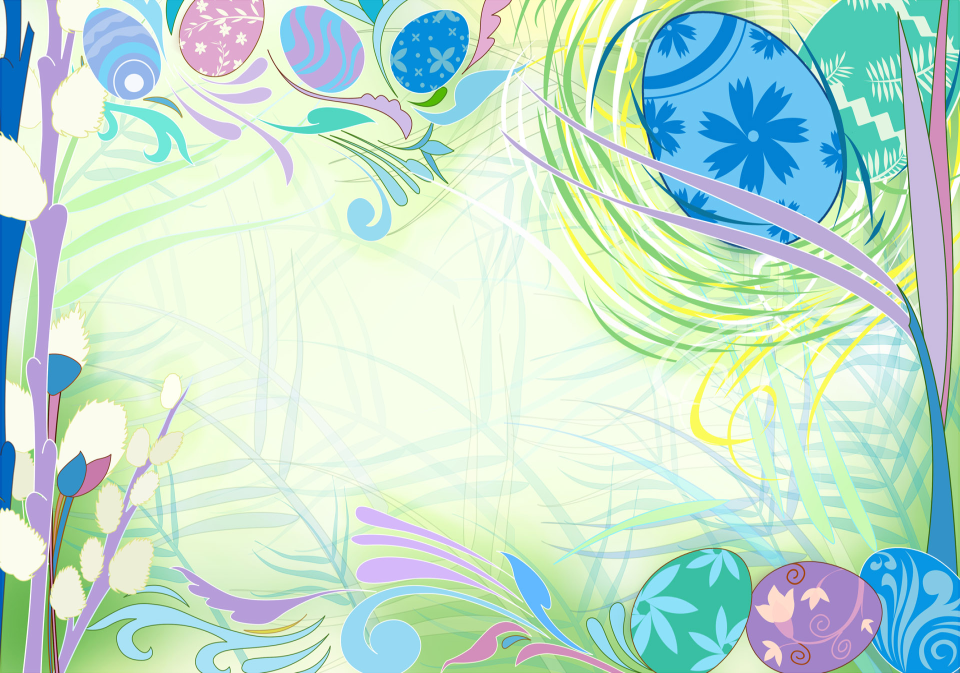 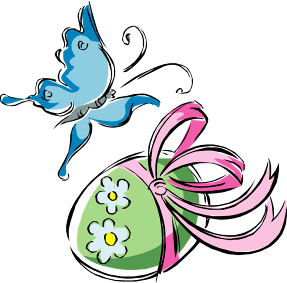 «Если острые предметыВам попались на глаза,Постарайтесь их поглубжеВ самого себя воткнуть.Это самый лучший способУбедиться самому,Что опасные предметыНадо прятать от детей»
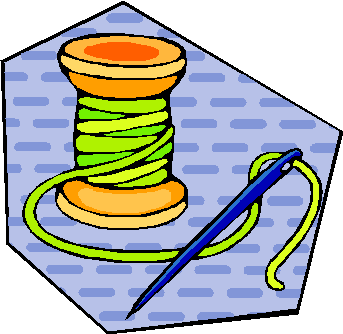 Правила охраны труда и «вредные советы» Григория Остера
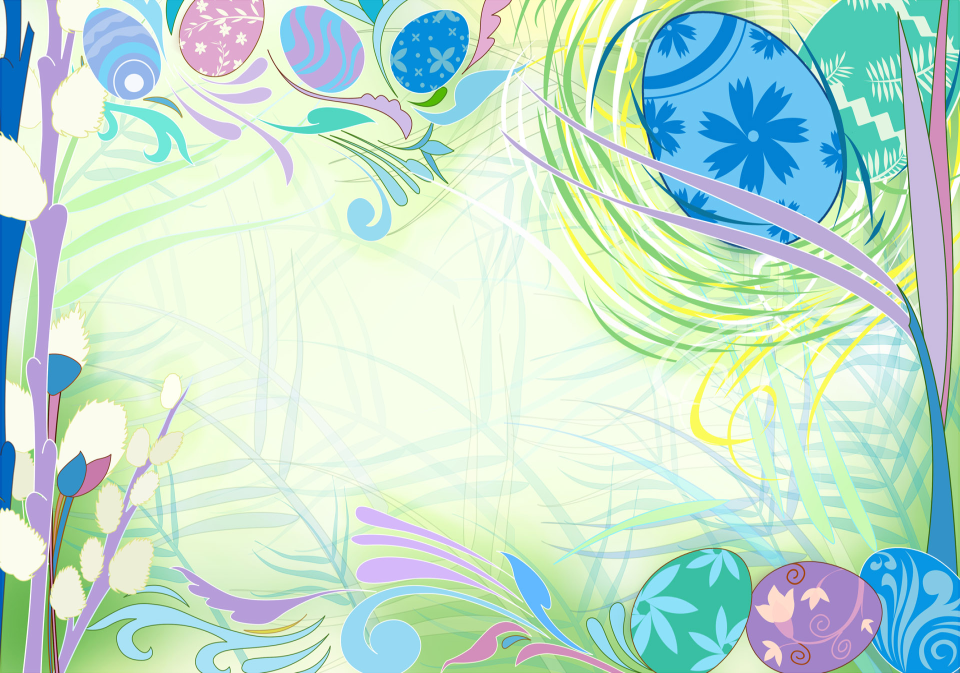 Практическая работа «Подготовка пасхальных подарков».
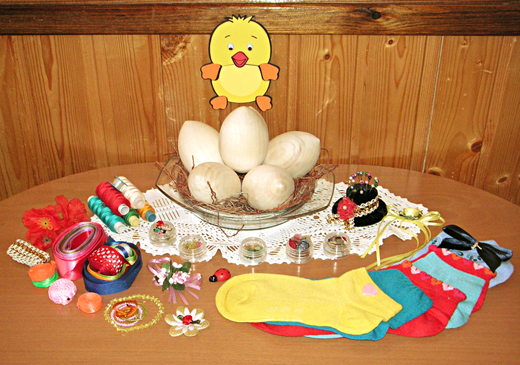 Для работы понадобятся: деревянное яйцо, которое будет обшиваться трикотажем. Для ускорения процесса используем трикотажные носочки различных расцветок.
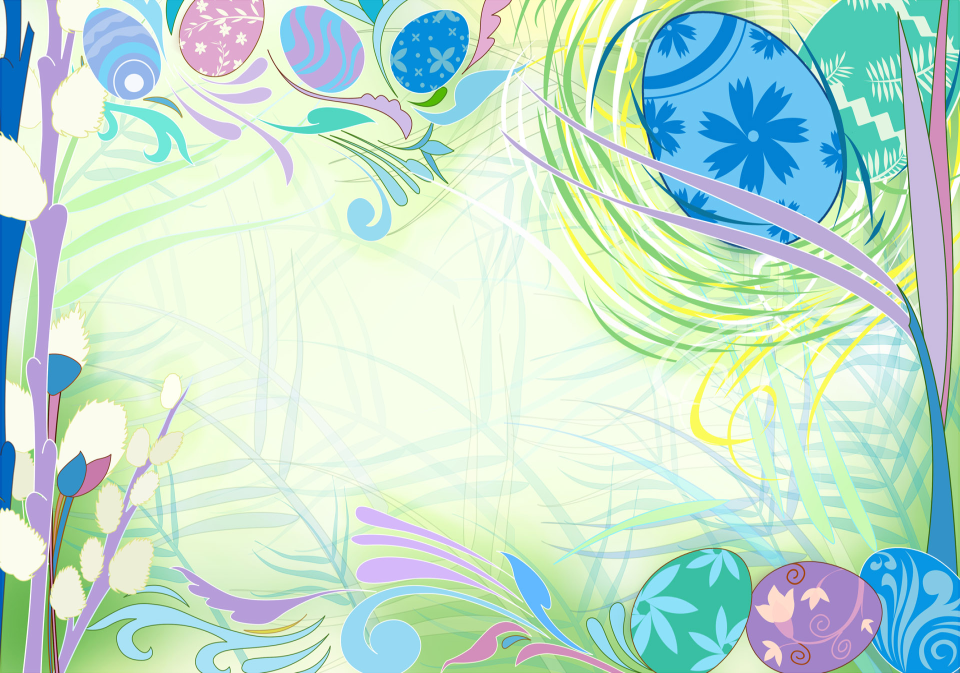 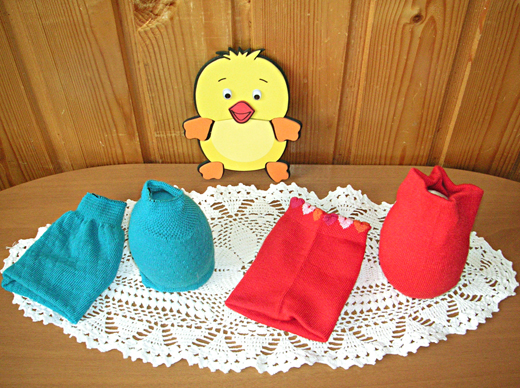 Чтобы надеть яйцо в «платьице», выбранный носок завернуть внутрь на половину длины. Полученную «двойную шапочку» из носка натянуть на яйцо.
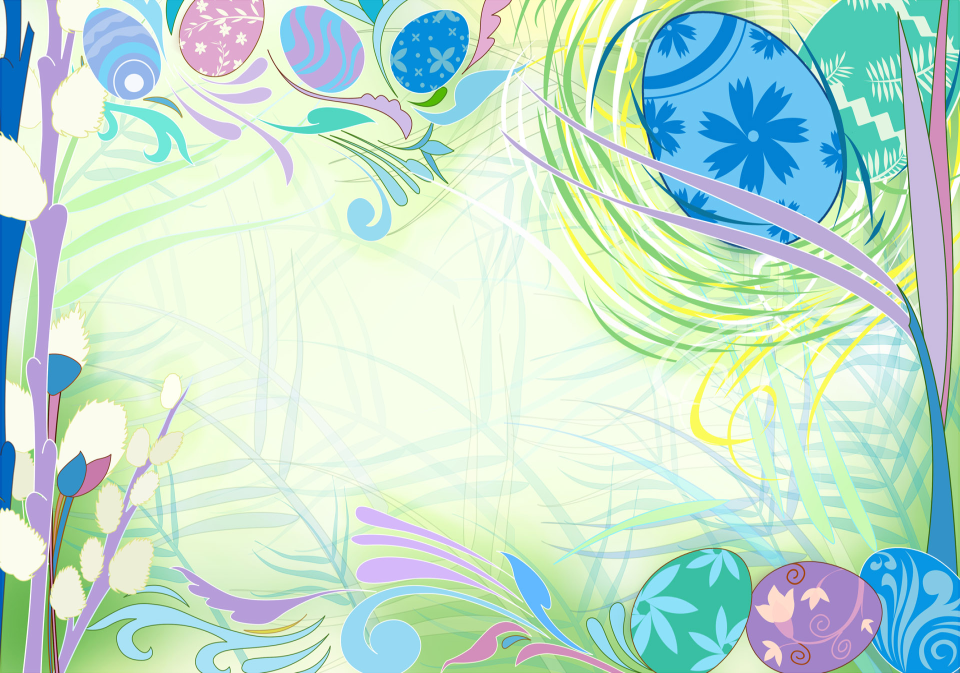 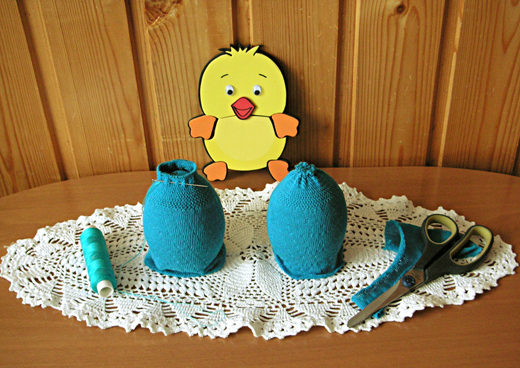 Резинку носка стянуть, используя шов вперед иголка. В итоге получается волнистая шляпка на остром конце яйца. С тупого конца яйца излишек ткани отрезать.
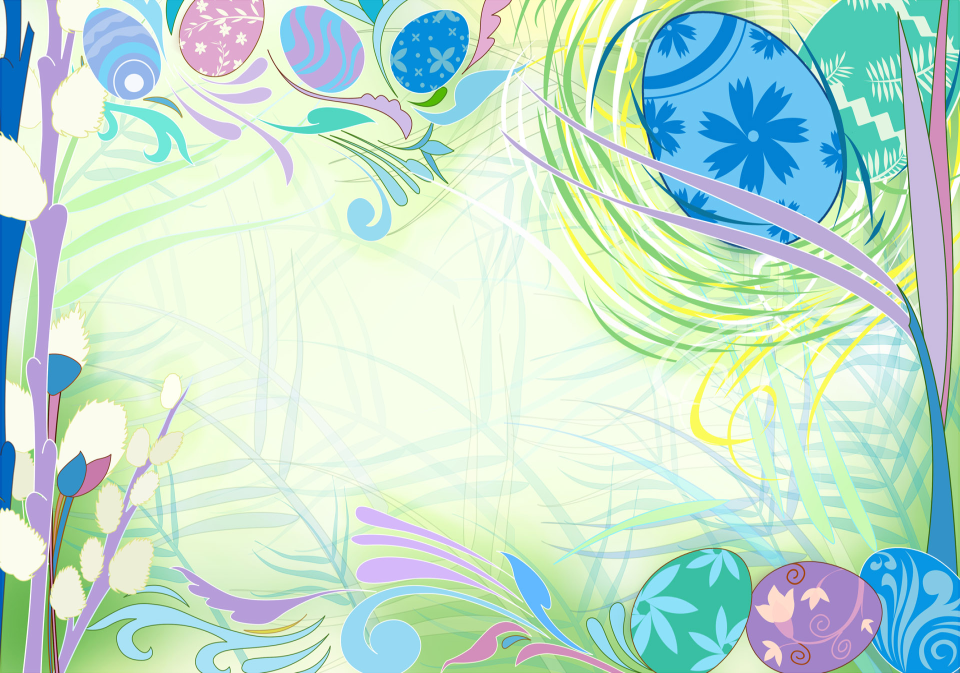 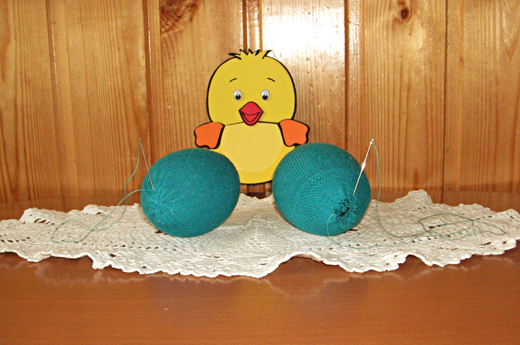 Аналогичным образом стягиваем ткань на тупом конце яйца.
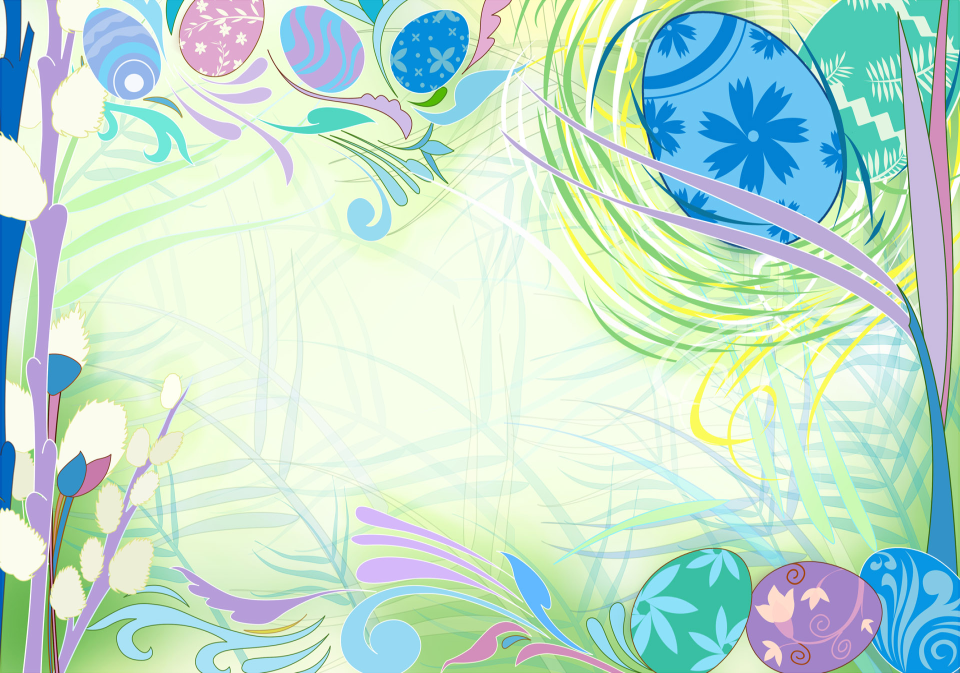 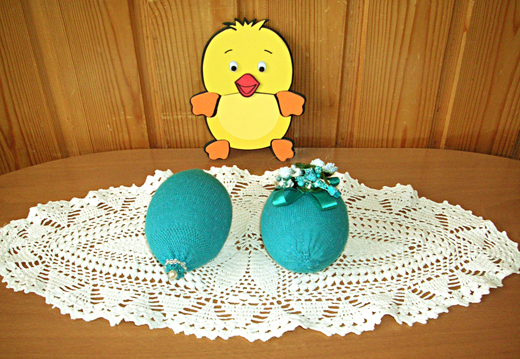 Шляпку украшаем бусинами и бисером, а на боковую часть яйца пришиваем украшение из ленточек и бусин.
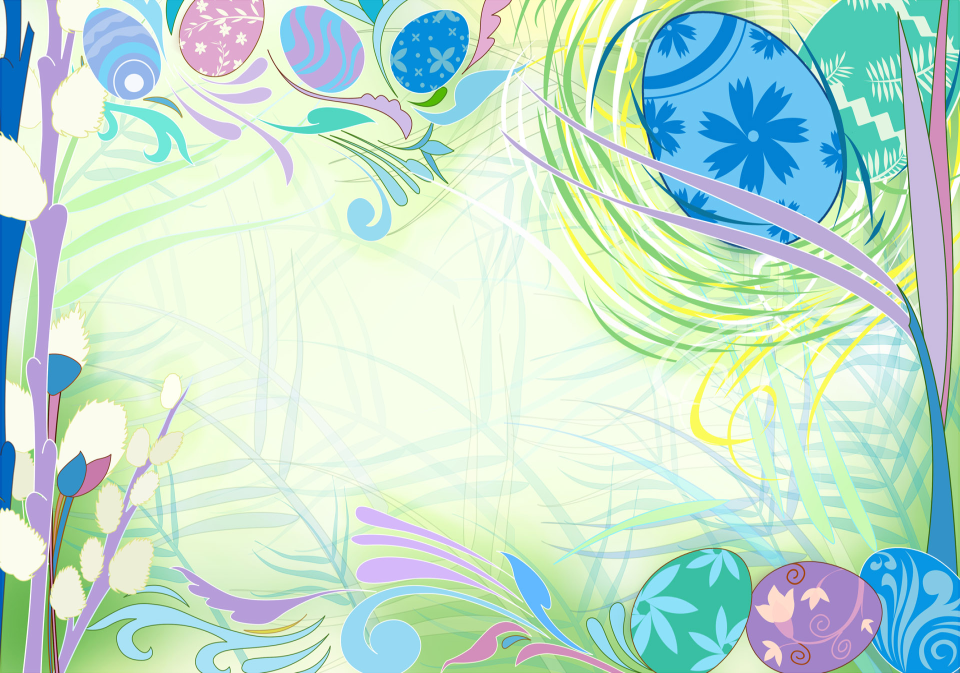 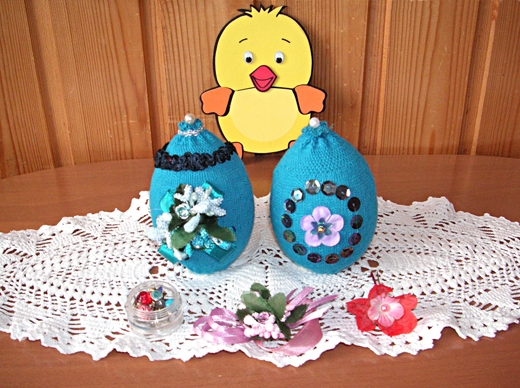 Тыльную сторону яйца украшаем пайетками, искусственными цветочками.
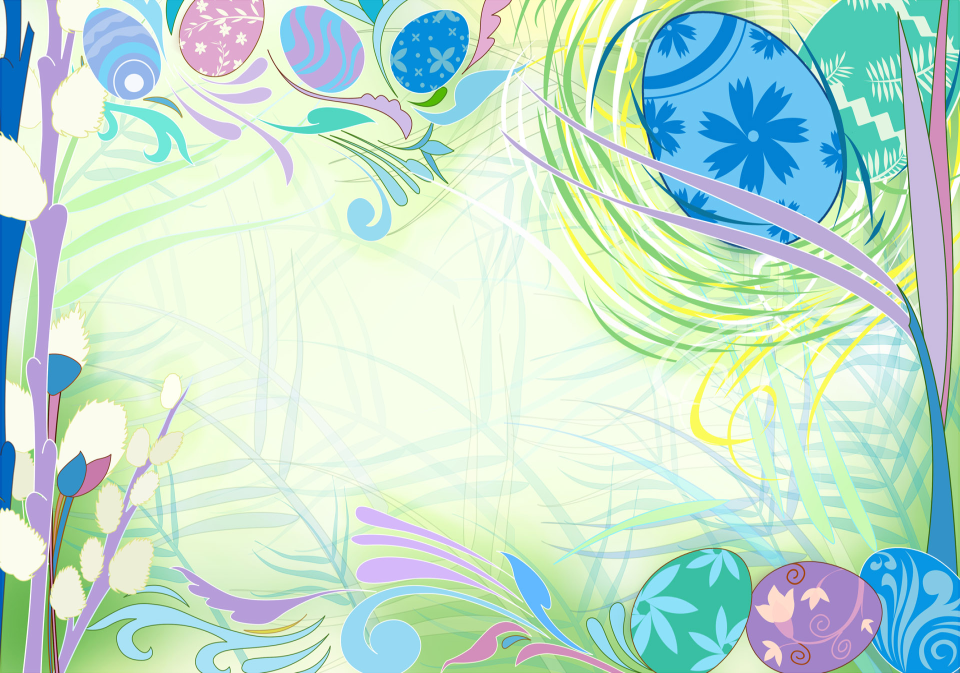 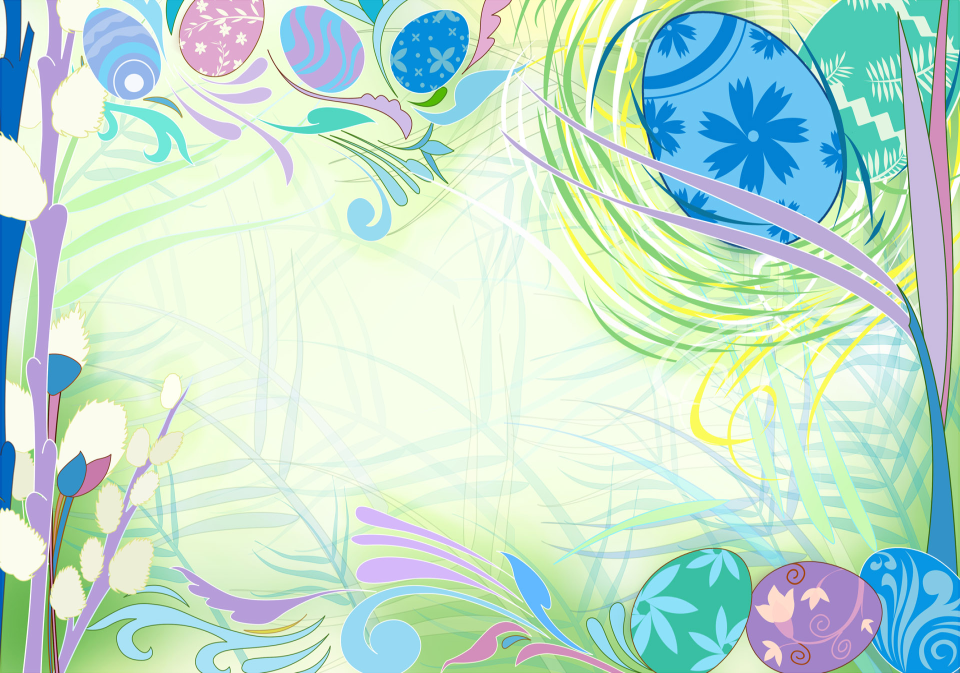 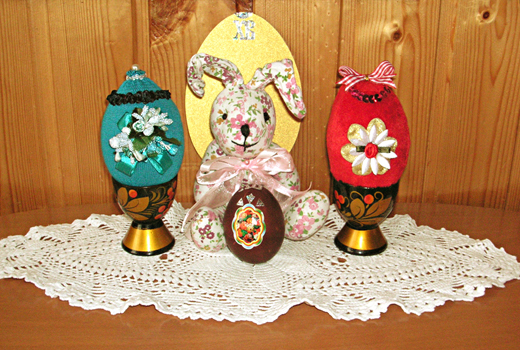 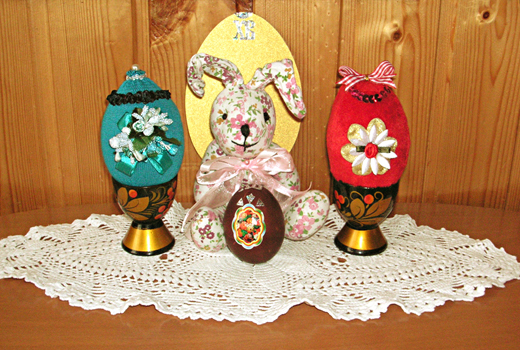 Посмотрите как легко и просто надеть яйцо в «платьице».
Посмотрите как легко и просто надеть яйцо в «платьице».
ПРОДОЛЖИ
было интересно…
 было трудно… 
 теперь я могу… 
 я научилась… 
 меня удивило…
 мне захотелось…
ДОМАШНЕЕ ЗАДАНИЕ
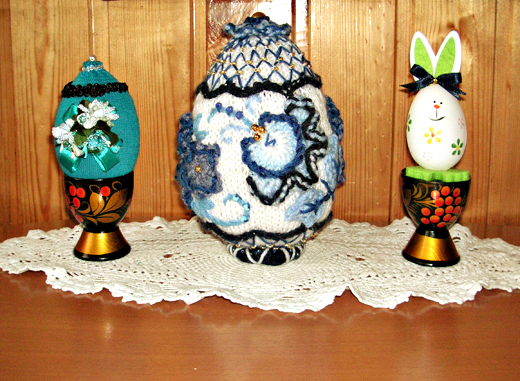 Сделай своё пасхальное яйцо.
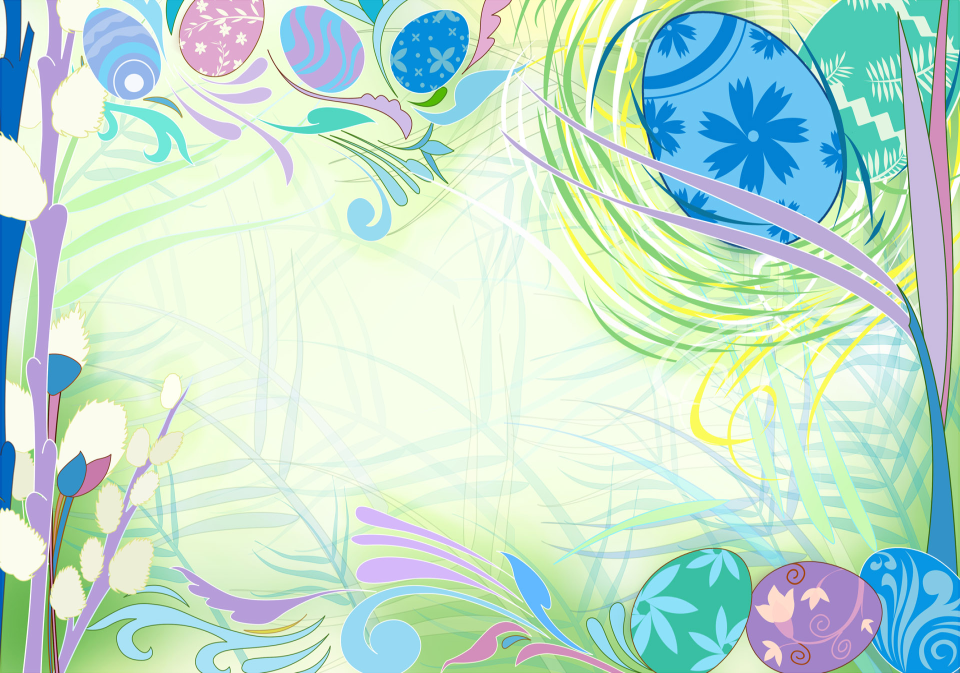 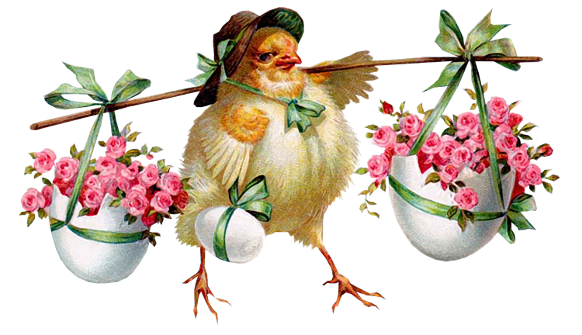 Не откладывайте дело в долгий ящик, начинайте творить.
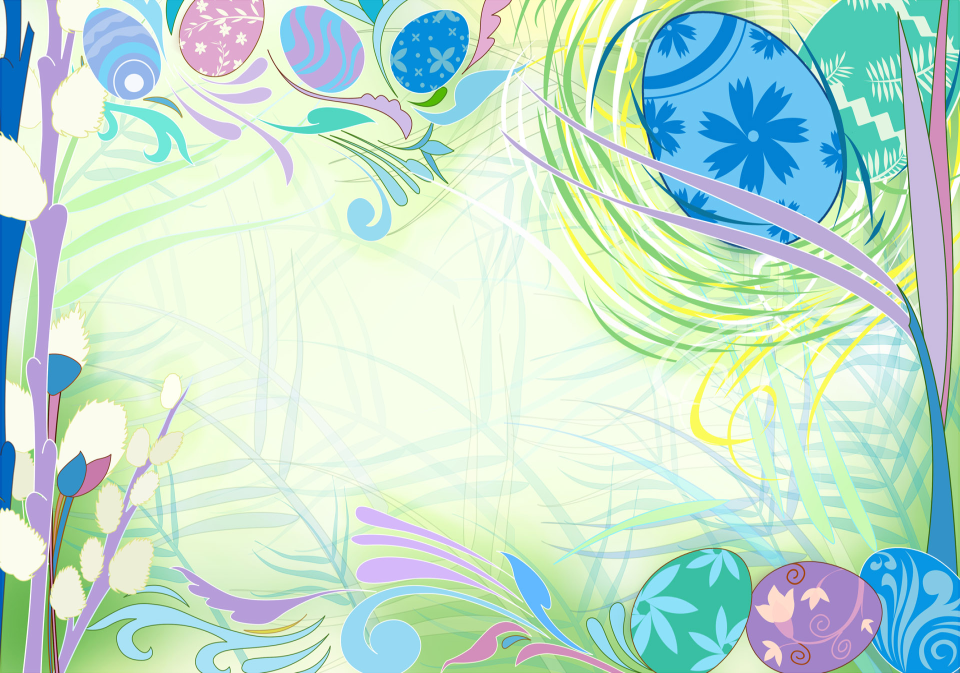 Ресурсы
1. Белякова Н.Е., Пасхальные яйца. Практическое пособие, Санкт-Петербург, Корона, 2000 
2. Симоненко В.Д., Технология. Учебник для учащихся 6 класса общеобразовательных учреждений (вариант для девочек),- М.: Вентана- Граф, 2009
3. Видеофильм - Презентация «Пасха» YOU TUBE
Польское Ноу – Хау: пасхальные яйца с аппликациями.
    http://ria.ru/video/20080324/102077260.html
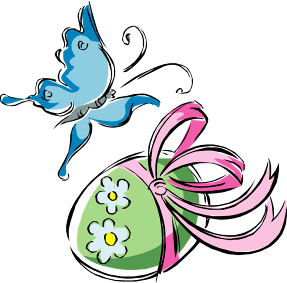 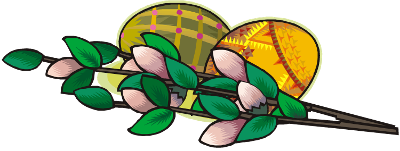 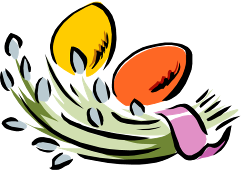 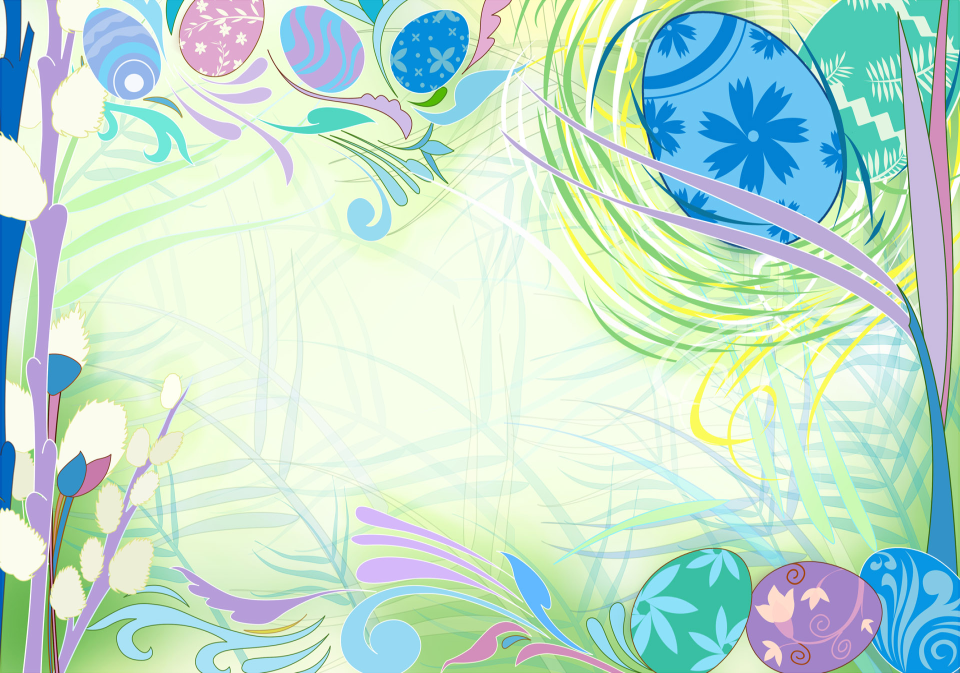 к о н е ц
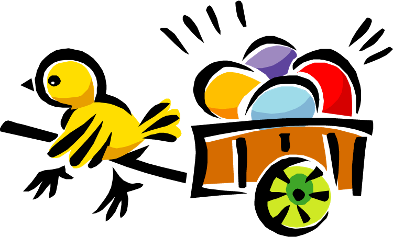 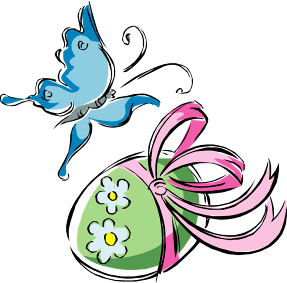 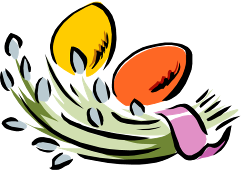